請關上響鬧裝置      讓大家能專心一意參與敬拜
循道衞理聯合教會
安素堂
神學主日崇拜
2025年6月22日
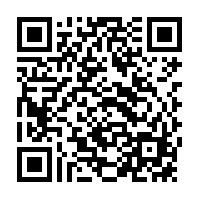 週刊二維碼
進堂詩諸天敬拜歌
（普天頌讚 17 首）
1. 讚美上主，諸天敬拜，
	天使高歌奏天籟；
	在主面前，日月愉快，	光華星辰頌主宰。
讚美上主，頒賜聖誡，
	主聲威嚴傳世代；
	一切聖賢永恆不衰，
	主賜誡命作引帶。
2. 讚美上主顯赫光榮，
	主之應許永真誠。
	主領眾聖奏凱高聲，
	罪惡死亡失權柄，
讚美上主救恩豐盈，
	天軍齊聲頌權能，
	天上地下一切生靈，
	讚美稱揚主聖名。
3. 敬拜，尊崇，感謝，讚揚，
	我等同心獻心香，
    老少同聲讚美高唱，
	屈膝敬拜多歡暢：
天上眾聖主前敬仰，
	敬拜寶座同嚮往，
	主之使者羣侍在旁，
	主旨成就在地上。阿們。
慈愛救主  榮美尊貴
我願能一起在前行
曲、詞：Charles Yong	       【榮美恩主】				   《詩恩集1 神的愛意》
祂照亮我的心 
血淚除掉苦困
無盡愛意救主恩
曲、詞：Charles Yong	       【榮美恩主】				   《詩恩集1 神的愛意》
神愛的深 
誰也在驚嘆
照著一生永共行
曲、詞：Charles Yong	       【榮美恩主】				   《詩恩集1 神的愛意》
祂美善常可親 
每日長路指引
隨著愛意永不分
曲、詞：Charles Yong	       【榮美恩主】				   《詩恩集1 神的愛意》
榮美恩主  頌讚祂創造大能
萬眾歡呼齊來高聲唱
內心傾出最真
曲、詞：Charles Yong	       【榮美恩主】				   《詩恩集1 神的愛意》
榮美恩主  用愛心救贖罪人
萬眾歡呼傳揚祂的愛
在高聲歌唱傳妙韻
曲、詞：Charles Yong	       【榮美恩主】				   《詩恩集1 神的愛意》
回到最初 回到愛你的最初
記得當天的我
小子中最小一個
曲/詞:方文聰		   		   【回到愛你的最初】				       玻璃海樂團
願意學習 謙卑信靠
願意學習 溫柔忍耐
曲/詞:方文聰		   		   【回到愛你的最初】				       玻璃海樂團
因我相信 你好到為我捨己
我只想答謝你的愛
曲/詞:方文聰		   		   【回到愛你的最初】				       玻璃海樂團
但我越是走下去
確實帶點疑慮
信心不夠
曲/詞:方文聰		   		   【回到愛你的最初】				       玻璃海樂團
求主你憐憫 保守
讓我每天發現你新鮮的愛
曲/詞:方文聰		   		   【回到愛你的最初】				       玻璃海樂團
每個清早 也是新的
願我對你渴想 都是新的
曲/詞:方文聰		   		   【回到愛你的最初】				       玻璃海樂團
進到聖所 獻上愛慕
你永永遠遠也是最好
曲/詞:方文聰		   		   【回到愛你的最初】				       玻璃海樂團
跳進深海 跳進恩典深海
尋回起初愛你的心跳聲
曲/詞:方文聰		   		   【回到愛你的最初】				       玻璃海樂團
獻上呼吸 因你而活
你昔日今日永遠陪伴
深愛著我
曲/詞:方文聰		   		   【回到愛你的最初】				       玻璃海樂團
經文
主題：無懼困厄．靠主得力
列王紀上 19：1 – 15上			舊約 499 頁
1亞哈把以利亞一切所做的和他用刀殺眾先知的事都告訴耶洗別。
2耶洗別就派使者到以利亞那裏，說：「明日約這時候，我若不使你的性命像那些人的性命一樣，願神明重重懲罰我。」
3以利亞害怕，就起來逃命，到了猶大的別是巴，把僕人留在那裏。
4他自己在曠野走了一日的路程，來到一棵羅騰樹下，就坐在那裏求死，說：
「耶和華啊，現在夠了！求你取我的性命吧，因為我不比我的祖先好。」5他躺在羅騰樹下睡着了。看哪，有一個天使拍他，對他說：「起來吃吧！」
6他觀看，看哪，頭旁有燒熱的石頭烤的餅和一壺水，他就吃了喝了，又再躺下。7耶和華的使者回來，第二次拍他，
說：「起來吃吧！因為你要走的路很遠。」8他就起來吃了喝了，仗着這飲食的力走了四十晝夜，到了上帝的山，就是何烈山。
9他在那裏進了一個洞，在洞中過夜。看哪，耶和華的話臨到他，說：「以利亞，你在這裏做甚麼？」
10他說：「我為耶和華－萬軍之上帝大發熱心，因為以色列人背棄了你的約，毀壞了你的壇，用刀殺了你的先知，只剩下我一人，他們還要追殺我。」
11耶和華說：「你出來站在山上，在耶和華面前。」看哪，耶和華從那裏經過。
在耶和華面前有烈風大作，山崩石裂，耶和華卻不在風中；風後有地震，耶和華也不在其中；
12地震後有火，耶和華也不在火中；火以後，有輕微細小的聲音。13以利亞聽見，就用外衣蒙臉，出來站在洞口。
聽啊，有聲音向他說：「以利亞，你在這裏做甚麼？」14他說：「我為耶和華－萬軍之上帝大發熱心，
因為以色列人背棄了你的約，毀壞了你的壇，用刀殺了你的先知，只剩下我一人，他們還要追殺我。」
15耶和華對他說：「去吧，從原路回去，往大馬士革的曠野去。
加拉太書 3：23 – 29				新約 288 頁
23但這「信」還未來以前，我們被看守在律法之下，像被圈住，直到那將來的「信」顯明出來。
24這樣，律法是我們的啟蒙教師，直到基督來了，好使我們因信稱義。25但這「信」既然來到，我們從此就不在啟蒙教師的手下了。
26其實，你們藉着信，在基督耶穌裏都成為上帝的兒女。27你們凡受洗歸入基督的都披戴基督了：
28不再分猶太人或希臘人，不再分為奴的自主的，不再分男的女的，因為你們在基督耶穌裏都成為一了。
29既然你們屬於基督，你們就是亞伯拉罕的子孫，是照着應許承受產業的了。
路加福音 8：26 – 39				新約 102 頁
26他們到了格拉森人的地區，就在加利利的對面。27耶穌上了岸，就有城裏一個被鬼附的人迎着他走來。
這個人好久不穿衣服，不住在屋子裏，而住在墳墓裏。28他看見耶穌，就喊叫着俯伏在他面前，
大聲說：「至高上帝的兒子耶穌，你為甚麼干擾我？我求你，不要叫我受苦！」
29這是因耶穌曾吩咐污靈從這人身上出來。原來這污靈屢次抓住他；他常被人看守，又被鐵鏈和腳鐐捆鎖，他竟把鎖鏈掙斷，被鬼趕到曠野去。
30耶穌問他：「你的名字叫甚麼？」他說：「羣」；這是因為附着他的鬼多。31鬼就央求耶穌不要命令他們到無底坑裏去。
32那裏有一大群豬正在山坡上吃食，鬼央求耶穌准他們進入豬裏；耶穌准了他們。
33於是鬼從那人出來，進入豬裏，那群豬就闖下山崖，投進湖裏，淹死了。34放豬的看見這事就逃跑了，去告訴城裏和鄉下的人。
35眾人出來，要看發生了甚麼事；到了耶穌那裏，發現那人坐在耶穌腳前，鬼已離開了他，穿着衣服，神智清醒，他們就害怕。
36看見這事的人把被鬼附的人怎麼得醫治的事告訴他們。37格拉森周圍地區的人，因為害怕得很，都求耶穌離開他們；耶穌就上船回去了。
38鬼已從身上出去的那人懇求要和耶穌在一起，耶穌卻打發他回去，說：
39「你回家去，傳講上帝為你做了多麼大的事。」他就走遍全城，傳揚耶穌為他做了多麼大的事。
獻詩
The Lord Bless you and Keep you
詩班
講道
天使陪伴的神學教育
龔立人教授
主耶穌  你召我出黑暗
入奇妙光明  賞賜獨特的位份
曲/詞:施弘美			      【成為神蹟的器皿】				               生命河
在基督裡  我是新造的人
你看為寶貴  獻上為你所用
曲/詞:施弘美			      【成為神蹟的器皿】				               生命河
讓我成為你神蹟的器皿
被揀選族類  君尊的祭司
曲/詞:施弘美			      【成為神蹟的器皿】				               生命河
聖潔的國度  屬神的子民
來宣揚主耶穌  彰顯神的榮耀
曲/詞:施弘美			      【成為神蹟的器皿】				               生命河
讓我成為你神蹟的器皿
以信心的眼睛  看見新的盼望
曲/詞:施弘美			      【成為神蹟的器皿】				               生命河
用你的大能和愛來充滿我
我要傳揚主的愛 
讓世界更美好
曲/詞:施弘美			      【成為神蹟的器皿】				               生命河
神學生分享
林健同學
會務報告
祝福差遣
退堂詩願做主囚歌
（普天頌讚 410 首）
1. 但願做主的囚，
	因此真得自由；
	但願放下手中的劍，
	因此戰功能收；
當我自仗英豪，
	一生常聞警報；
	當我被囚於主臂間，
	反得堅強依靠。
2. 未曾尋見救主，
	我心軟弱貧窮：
	隨風顛倒，逐水飄流，
	沒有沉着舉動：
未經主繩束縛，
	不能自由行止；
	既入主愛被縛為囚，
	才能永生永治。
3. 未曾服事救主，
	我力渺小低微，
	缺乏所需神光，靈火，
	春風所帶生機；
未經主力轉移，
	不能轉移世界，
	未經主氣吹拂，呼嘘，
	旌旗不能展開。
4. 志願若未屬主，
	不能為我志願，
	如欲身登寶座為王，
	必須推辭冠冕：
如欲穩立不移，
	抵擋危險戰爭，
	必須緊靠我主懷中，
	從主尋求生命。阿們。
默禱片刻
彼此分享